TEMU V
Proses pilih makanan

Dorongan lingkungan    Informasi  sayur buah utk mencegah kanker  proses dorongan lingkungan merubah cara berfikir, emosi. 
Informasi disaring internal  reaksi 
**persepsi, percaya, nilai, harapan atau emosi

Kita memproses informasi ‘makan sayur buah’  rasa, convinience, harapan percaya, hambatan yang muncul, tanggapan teman dan keluarga
Keputusan utk makan >> buah & sayur
Dasarnya: percaya, pengetahuan dan harapan (expected consequences  makan B & S), motivasi, nilai tentang desired consq. kurang risiko kanker

NILAI TUKAR (trade off)
Dasar pilih M sehat, rasa, harapan

Trade off: makan bakso dan makan nasi, donut dan orange juice
Pengetahuan dan Trampil

P & T  apa yg dimakan

Risesdas 2007 94% kurang kons S-B
Anggapan salah terkait jumlah lemak dan energi dalam makanan

Ketidak-trampilan mengolah makanan  pemilihan makanan
Norma Sosial-Budaya

M mahluk sosial  L S-B pengaruh

Makanan, Jajanan  tekanan teman sebaya, keluarga
ASI ekskl pengaruh L S-B
Status sosial, peran pribadi  PM  tekanan sosial apa yang harus dihidangkan atau dikonsumsi  memberikan pengaruh kpd masy. terkait PM
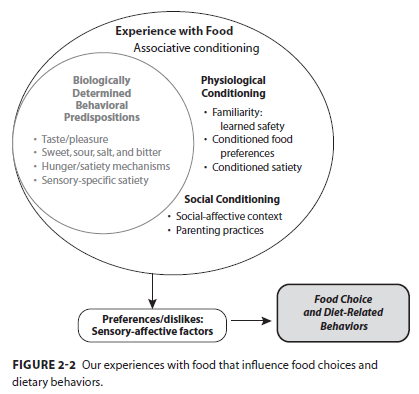 Implikasi pada Pendidikan Gizi
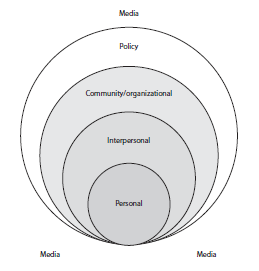 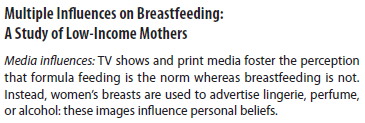 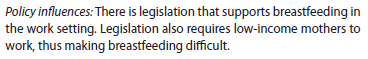 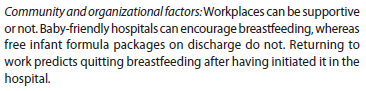 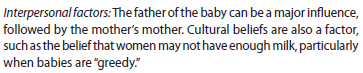 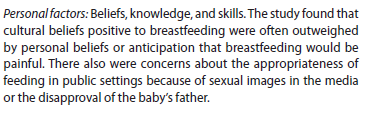 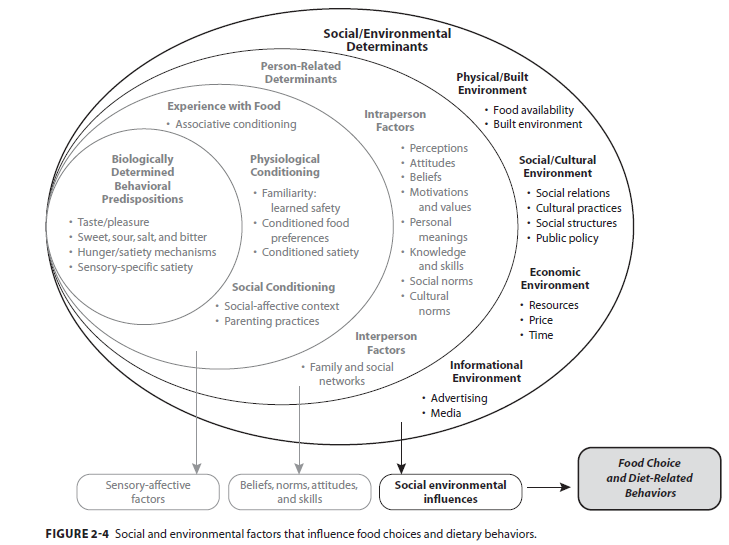 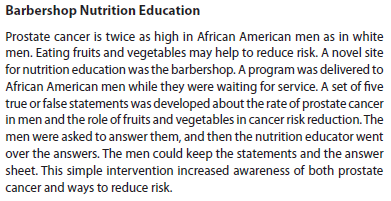 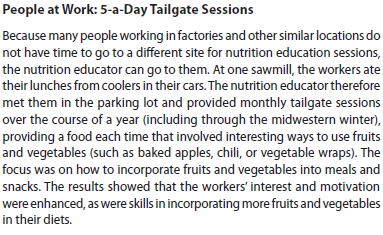 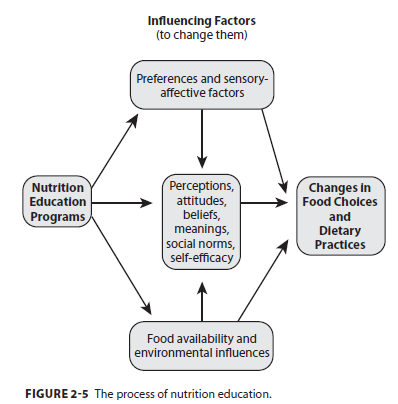